Obdelava z Abrazivnim Vodnim Curkom (AVC)Abrasive Water Jet (AWJ) Machining
Obdelava z Abrazivnim Vodnim Curkom (AVC)Abrasive Water Jet (AWJ) Machining
Spada med novejše postopke rezanja. Razvit je bil iz postopka obdelave z vodnim curkom (1971), patentiran leta 1983.
Je mehanski postopek, ker material odnašajo abrazivna zrna, voda pa dodatno širi razpoke v materialu. 
“Orodje” predstavlja tridelni curek sestavljen iz vode, abraziva in zraka.
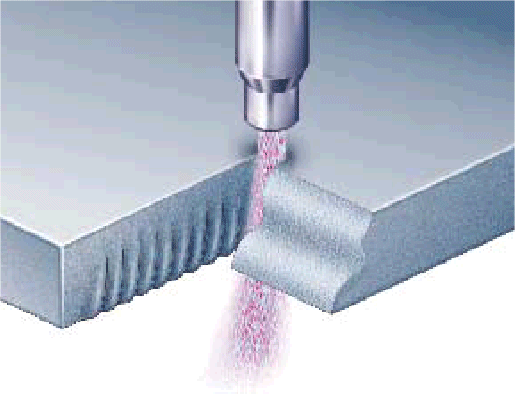 Področja uporabe
Uporaba v strojni, gradbeni, lesarski, prehrambeni, ... industriji.
Predvsem rezanje kompliciranih 2D oblik majhnih serij. V zadnjih letih se uveljavlja tudi rezanje 3D oblik.
Obdelujemo skoraj vse vrste materialov (kovine, umetne mase, les, kamen, keramika, steklo, beton, ...)
Glavne prednosti: rezanje velikih debelin, ni toplotno prizadetega področja, ekološka prijaznost
Uporaba v medicini: rezanje z vodnim curkom raznih tkiv, rezanje kosti z AVC, kjer kot abraziv uporabimo sladkor ali sol, ki se po uporabi raztopi.
Nastanek vodnega curka
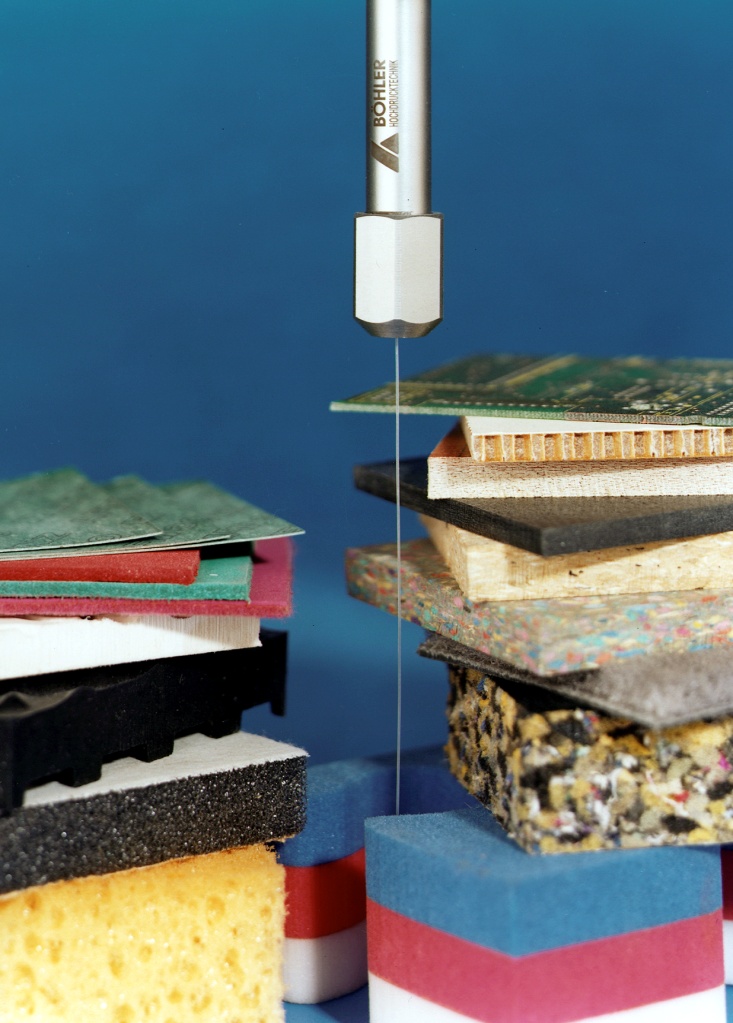 v = 900 m/s

vodna šoba
0.08 - 0.3 mm
Vodni curek
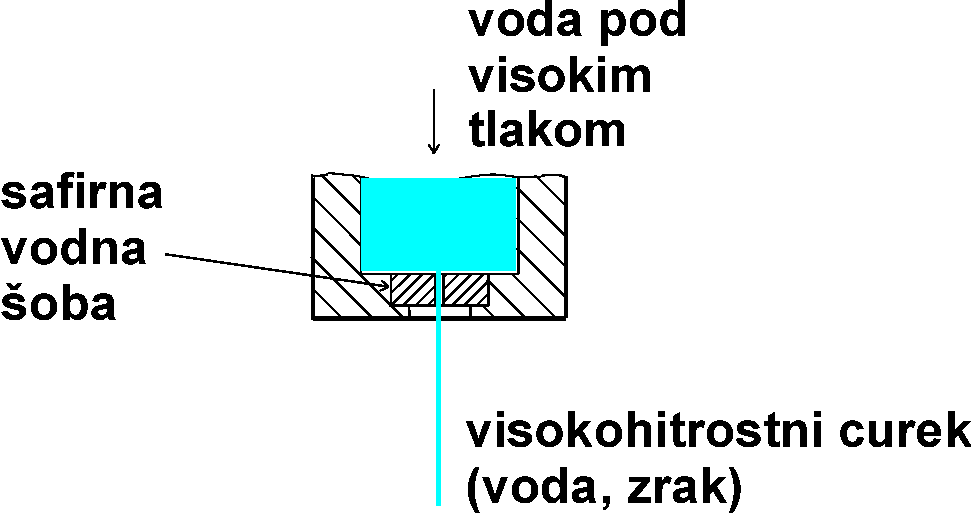 Diagram vodna šoba - tlak
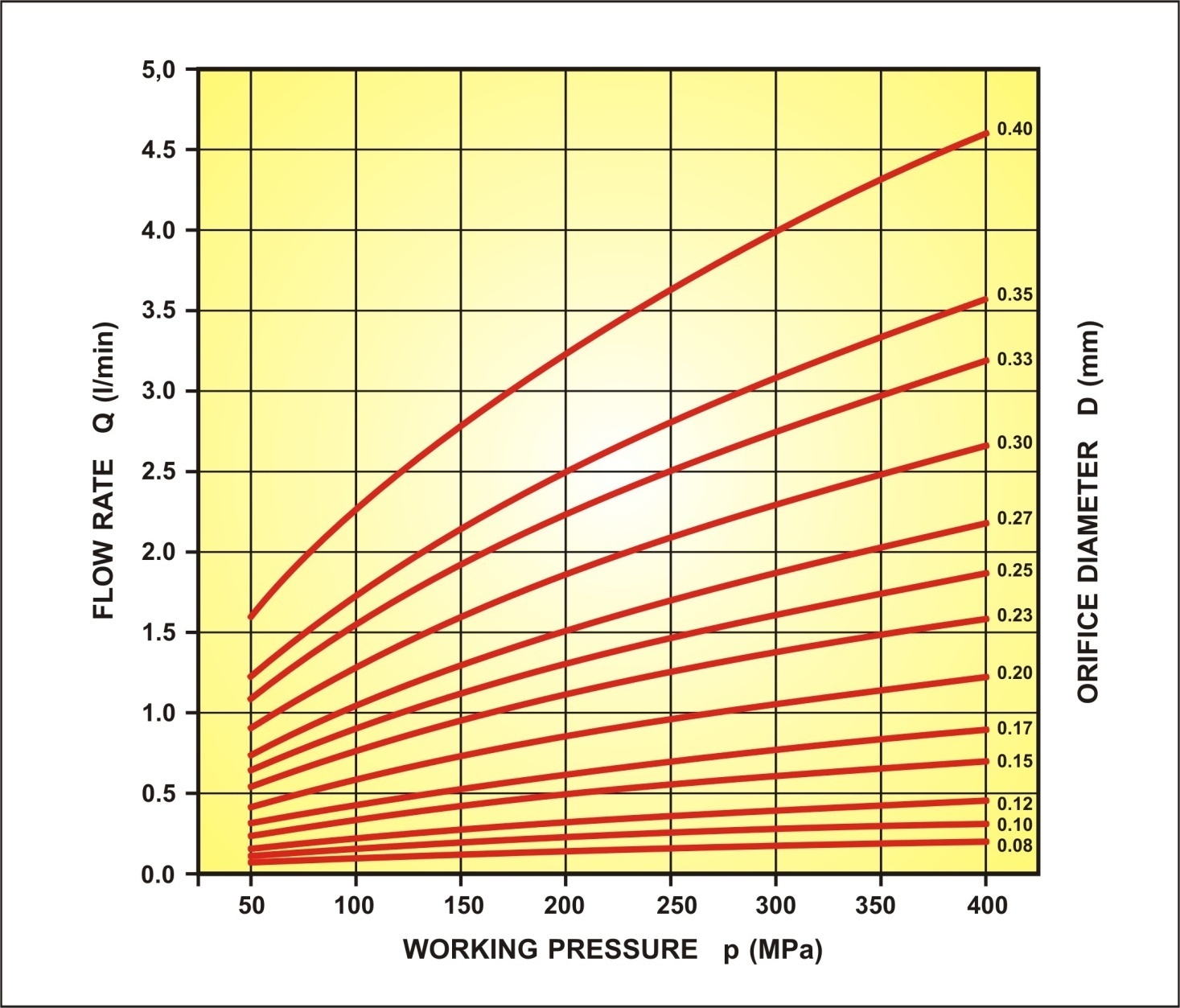 pretok vode mw [l/min]
premer vodne šobe do [mm]
tlak vode p [MPa]
Nastanek abrazivnega vodnega curka
Abrazivni vodni curek
AVC
v = 300 m/s

mešalna šoba
0.5 - 1.2 mm
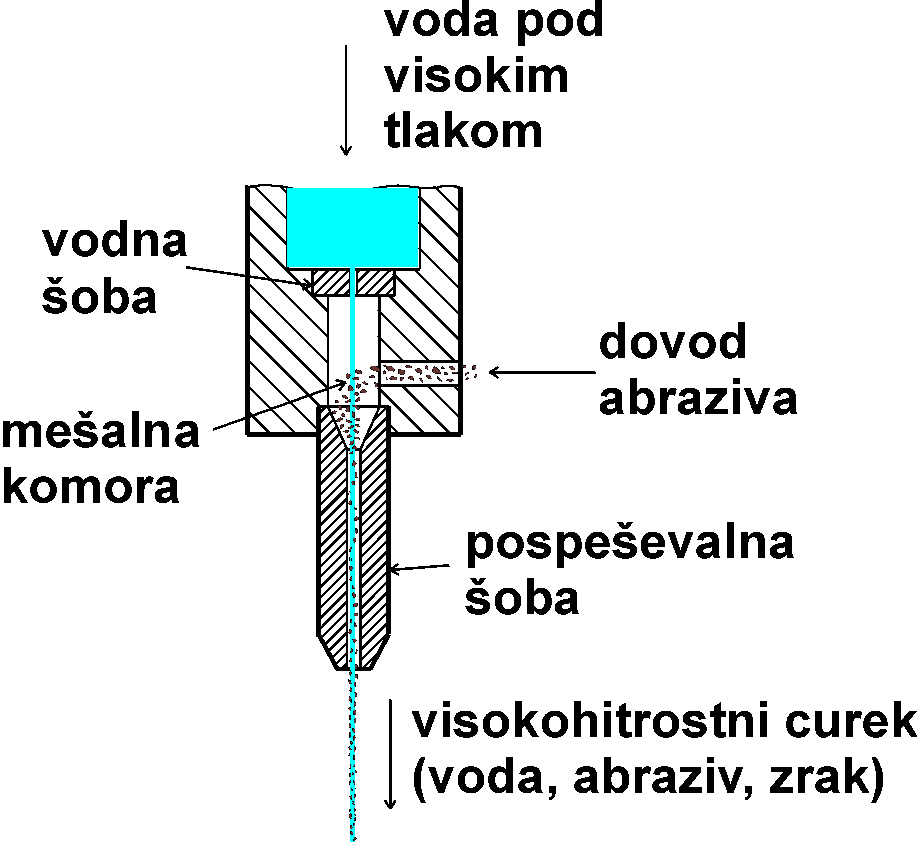 fokusirna, mešalna, pospeševalanašoba
Naprava za rezanje z AVC
VISOKOTLAČNA ČRPALKA
ZALOGA ABRAZIVA
LAMELE
PRESTREZNA POSODA
VODILA
DUŠILNI MATERIAL
Naprava za rezanje z AVC
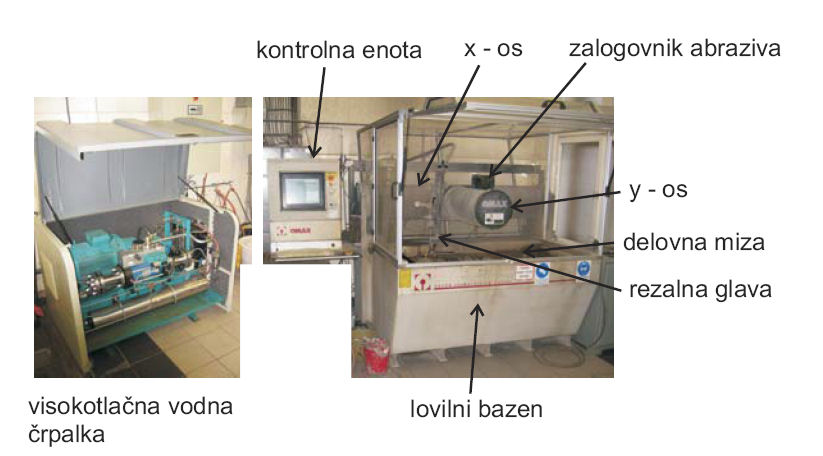 Vrste črpalk
Posredno gnana batna črpalka - ojačevalec
Neposredno gnana črpalka z ročično gredjo
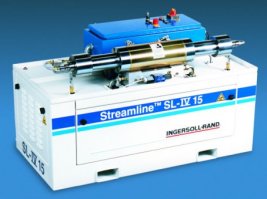 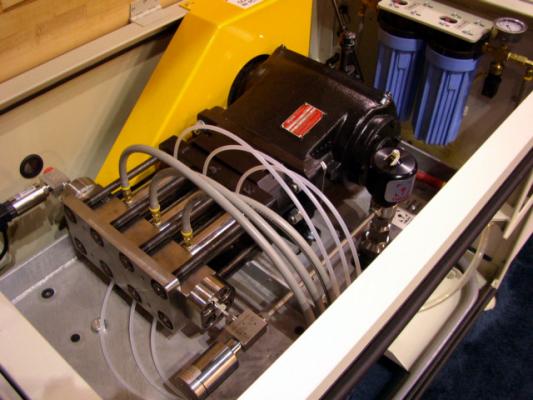 Neposredno gnana batna črpalka
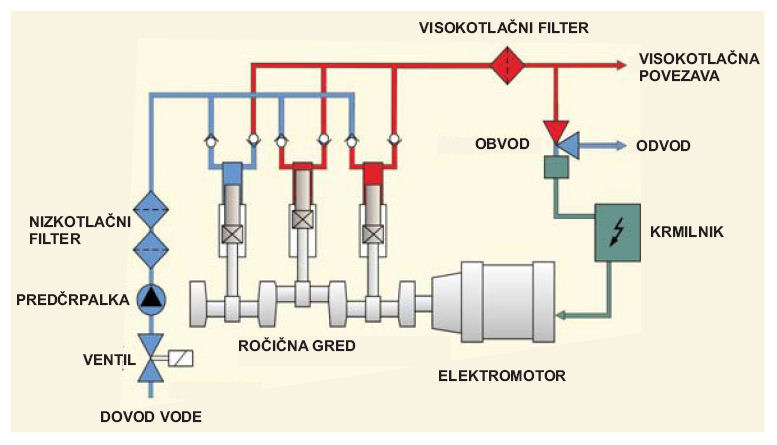 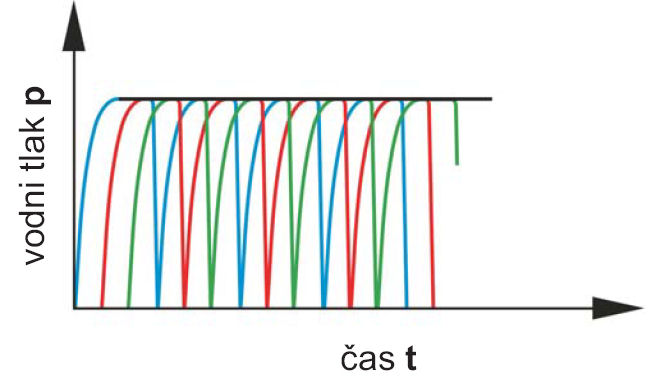 Rezalna glava
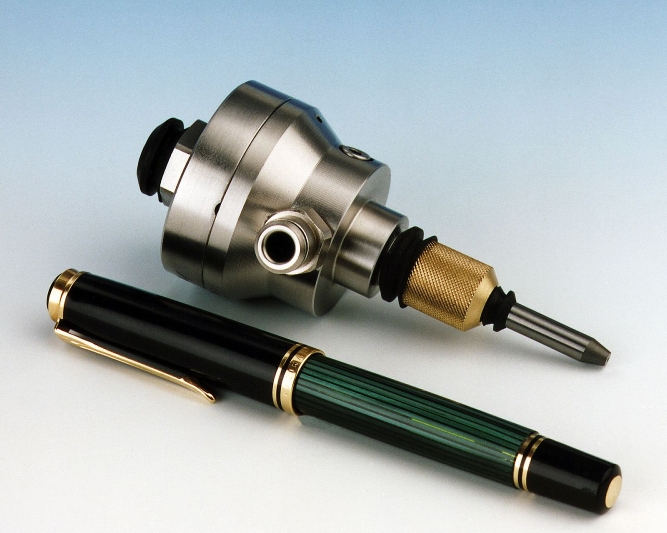 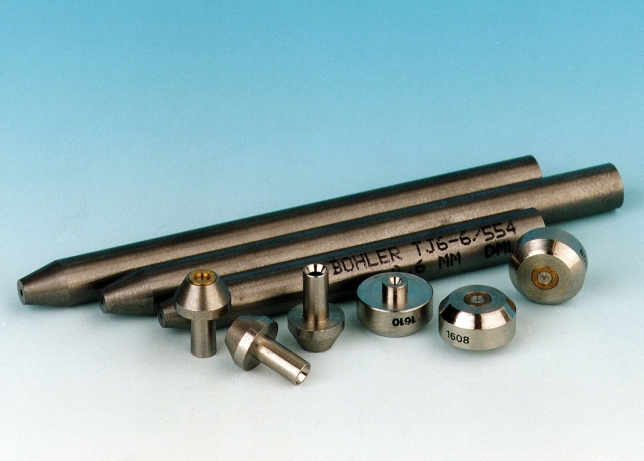 Visokotlačni ventilUporablja se samo skupaj s črpalko z ojačevalcem
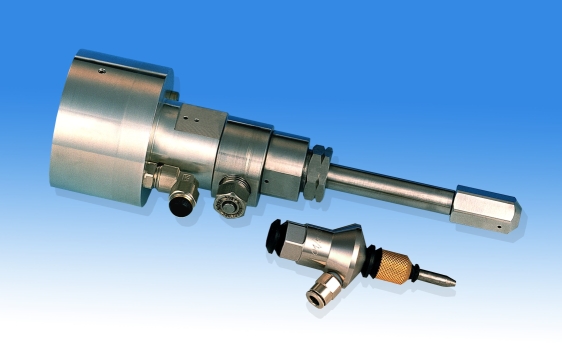 visokotlačni
ventil
vodna rezalna glava
AVC rezalna glava
Dovajanje abraziva
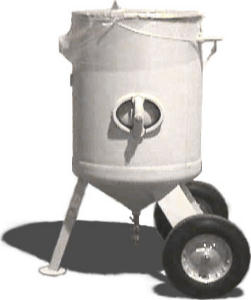 pnevmatsko dovajanje
gravitacijsko dovajanje
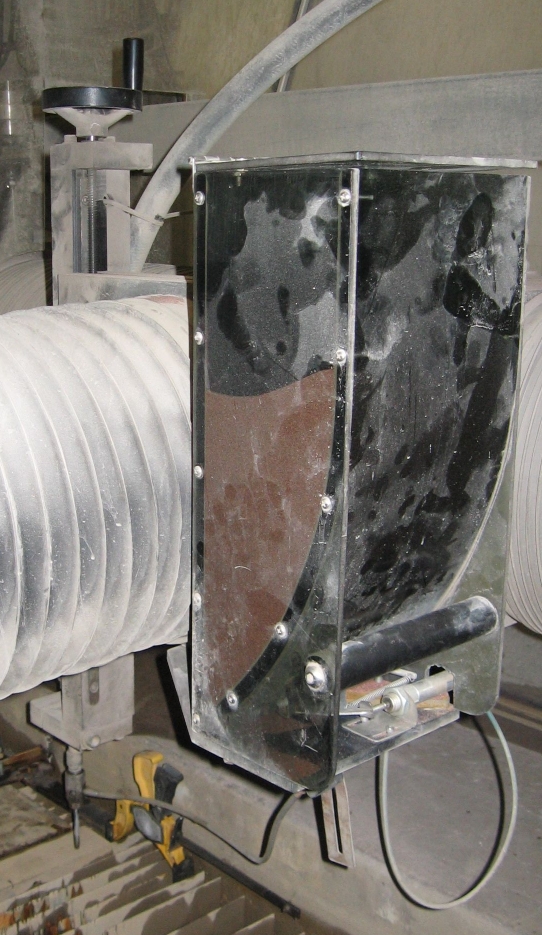 Doziranje abraziva
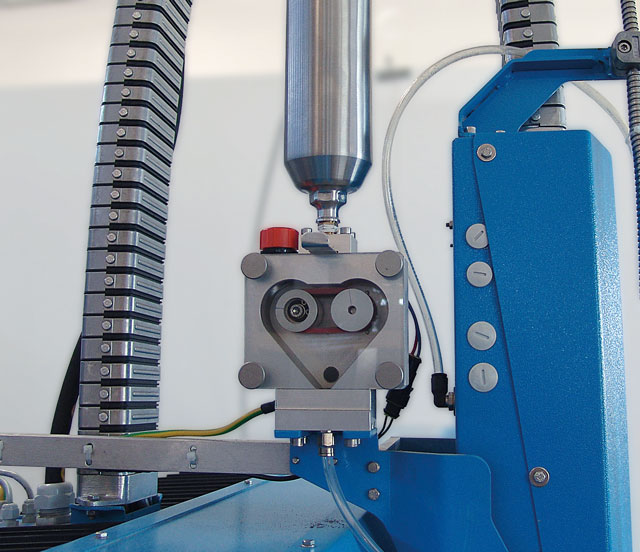 Kontrolna enota
CNC krmilnik za vsako os stroja + interpolacija me osmi
 PC računalnik z ustreznim programjem
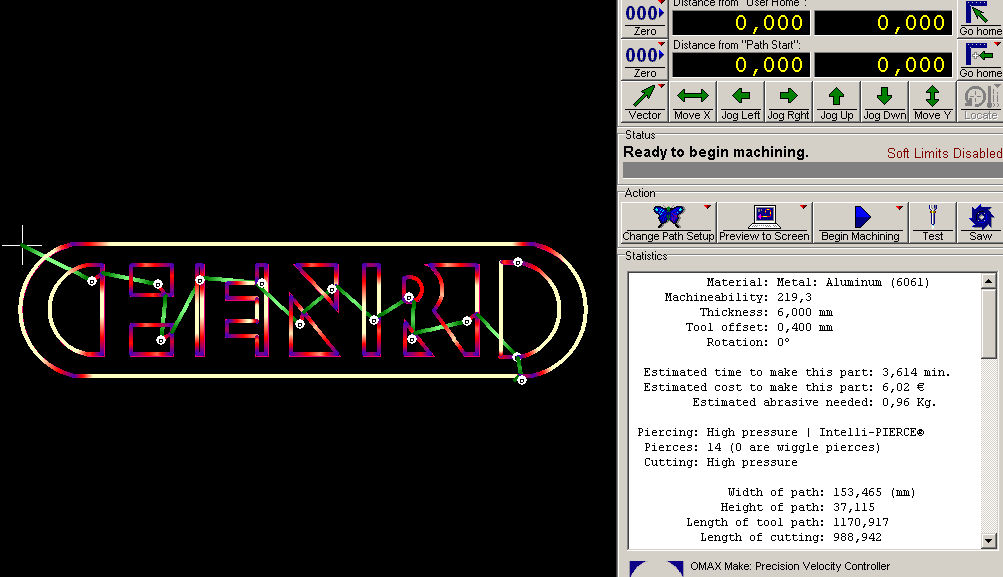 Tipi strojev
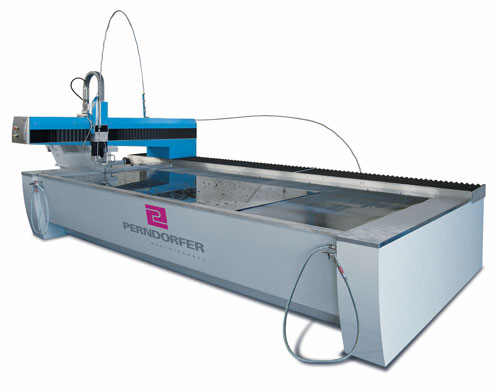 konzolni
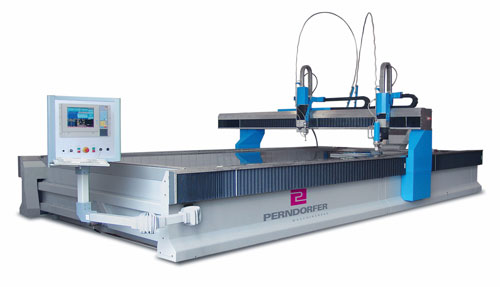 portalni
5-osni AVC stroj
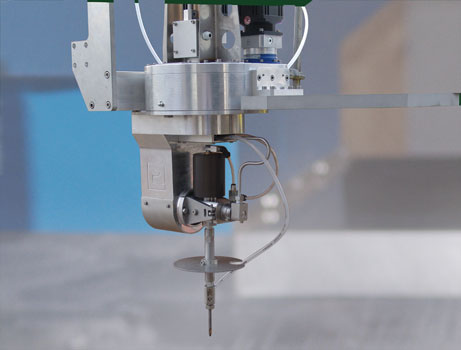 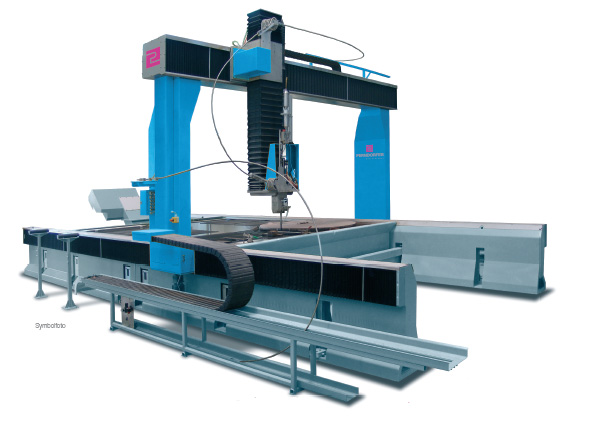 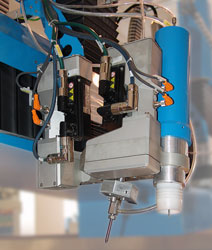 Parametri rezanja
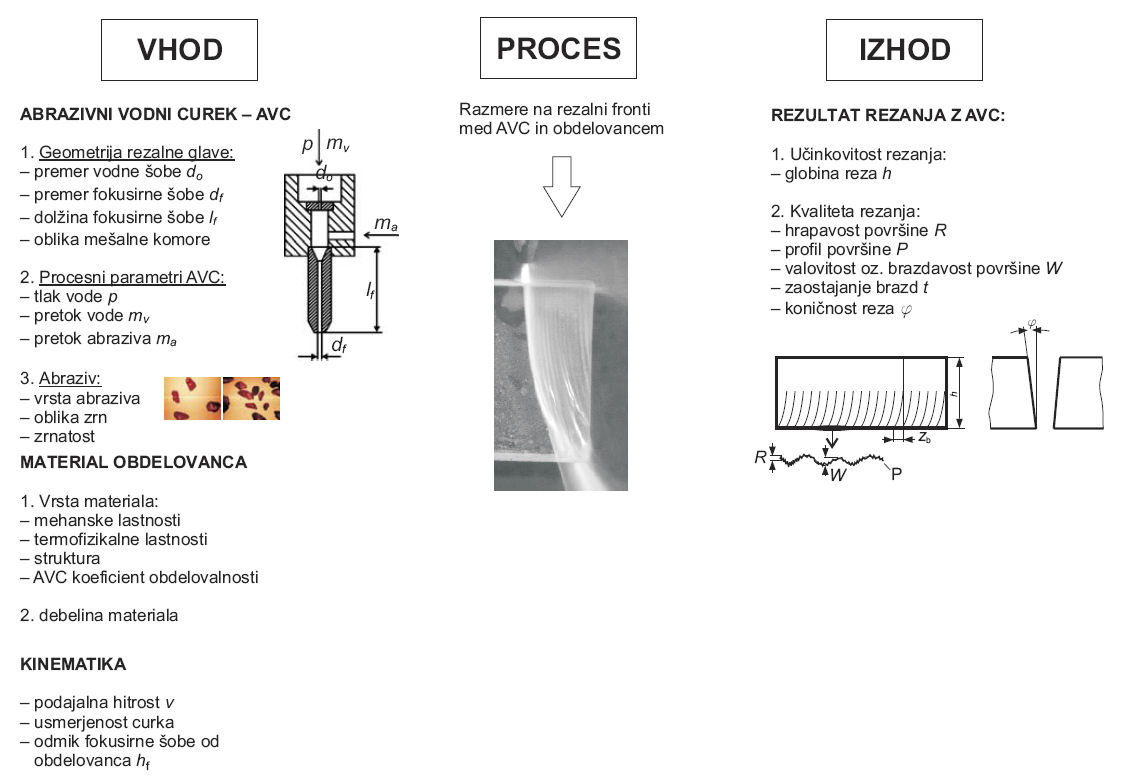 Mehanizem rezanjamakromehanizem
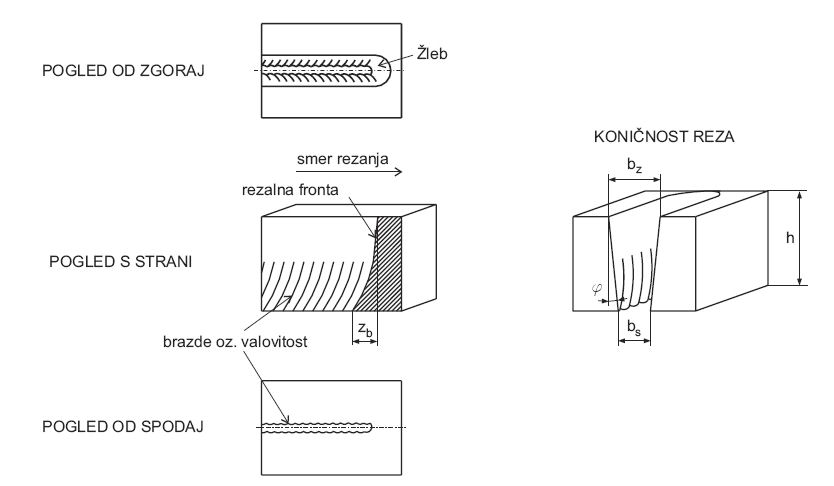 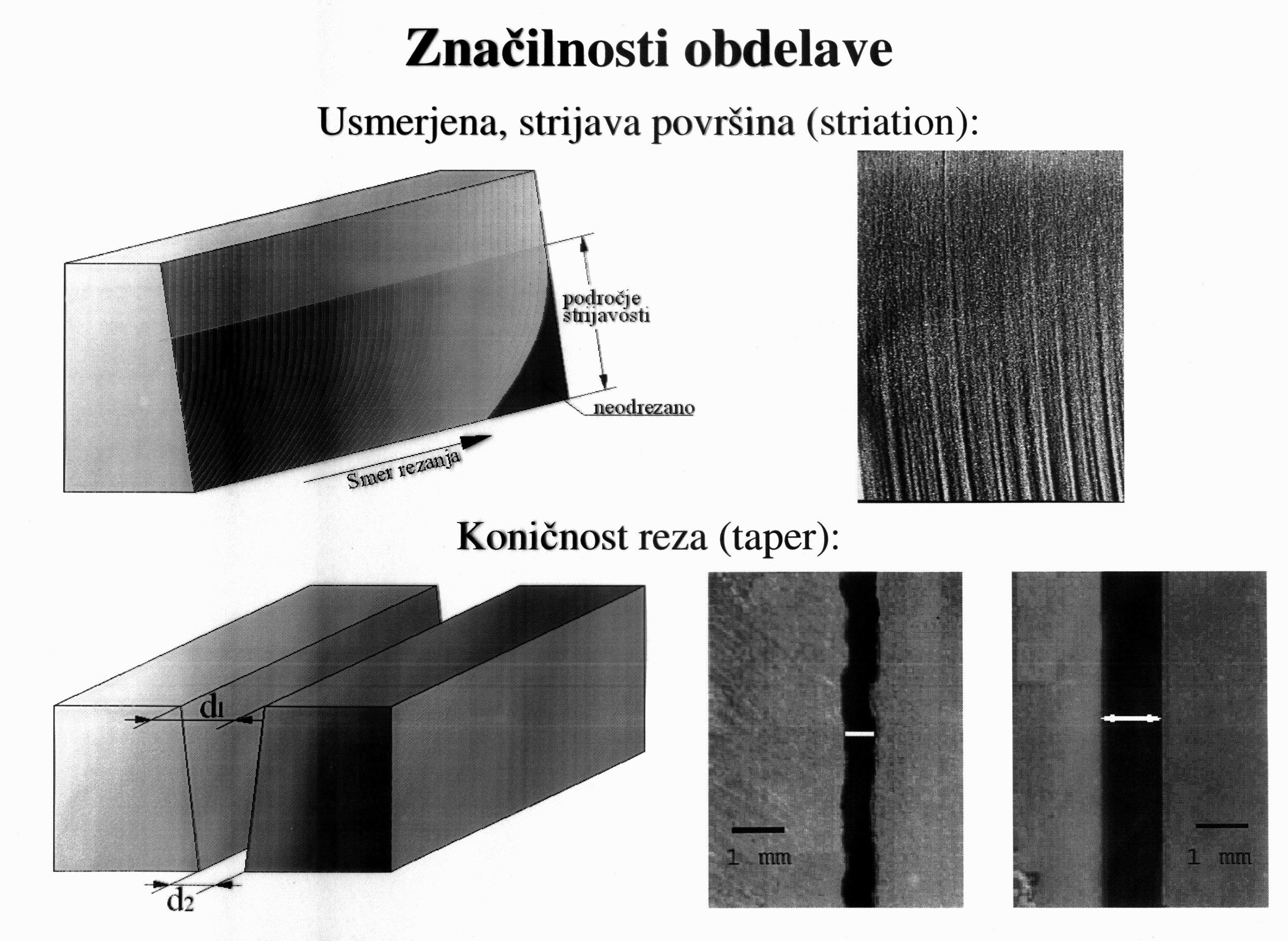 Vpliv AVC parametrov na rezanje
Tlak vode
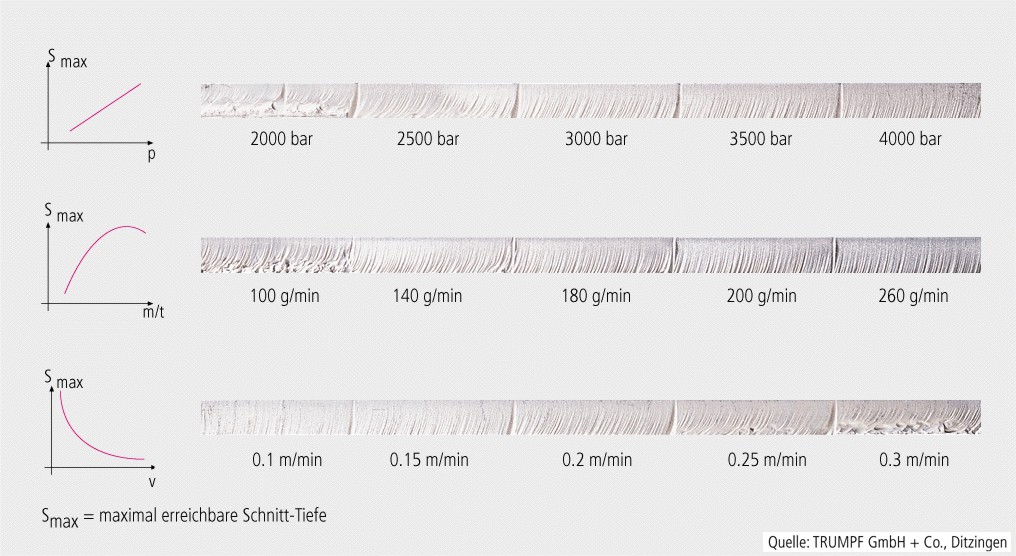 Tlak vode
Masni pretok abraziva
Hitrost rezanja
Dosežena globina rezanja
Material in kvaliteta rezanja
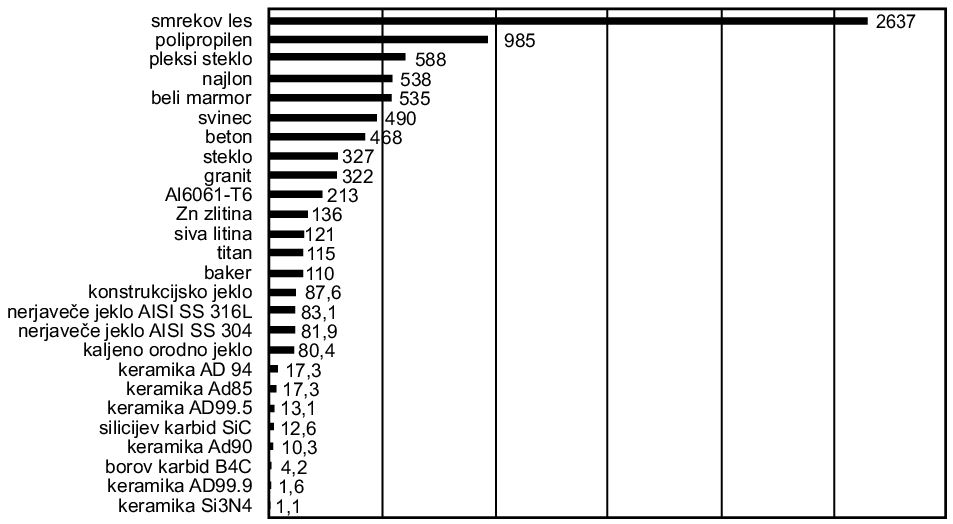 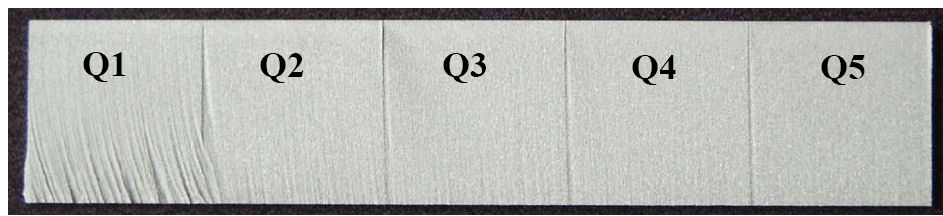 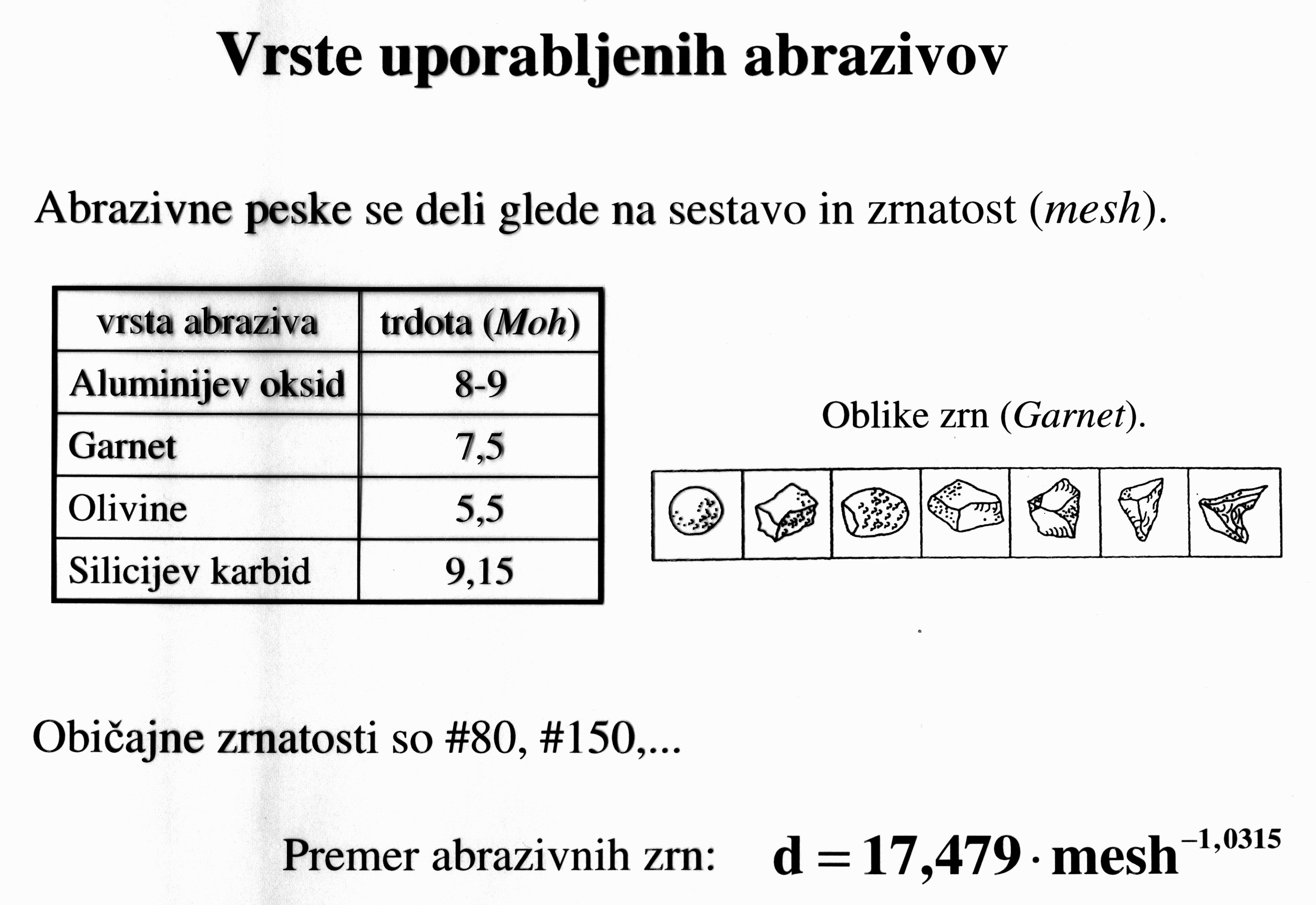 Dodatki za izboljšavo tehnologije
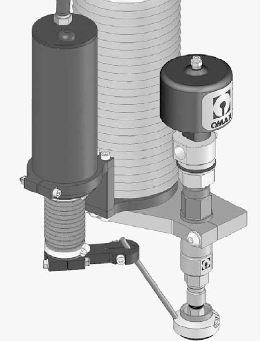 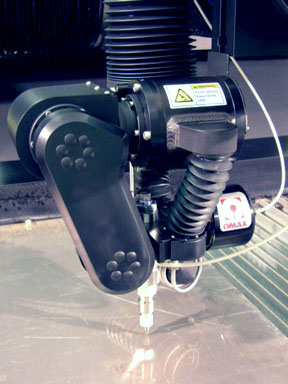 Kompenzacija koničnosti reza
Sledenje neravni površini
Pozicioniranje rezalne glave pri obdelavi polizdelkovprimer uporabe video pozicioniranja
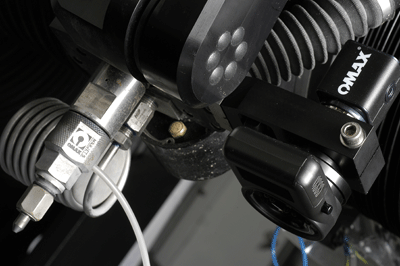 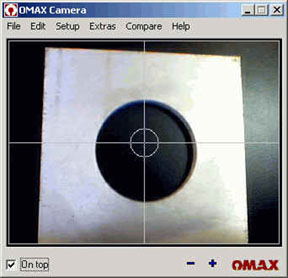 Vpenjanje manjših kosov
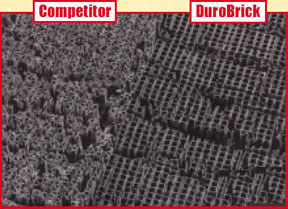 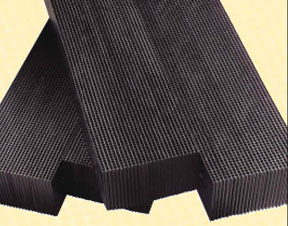